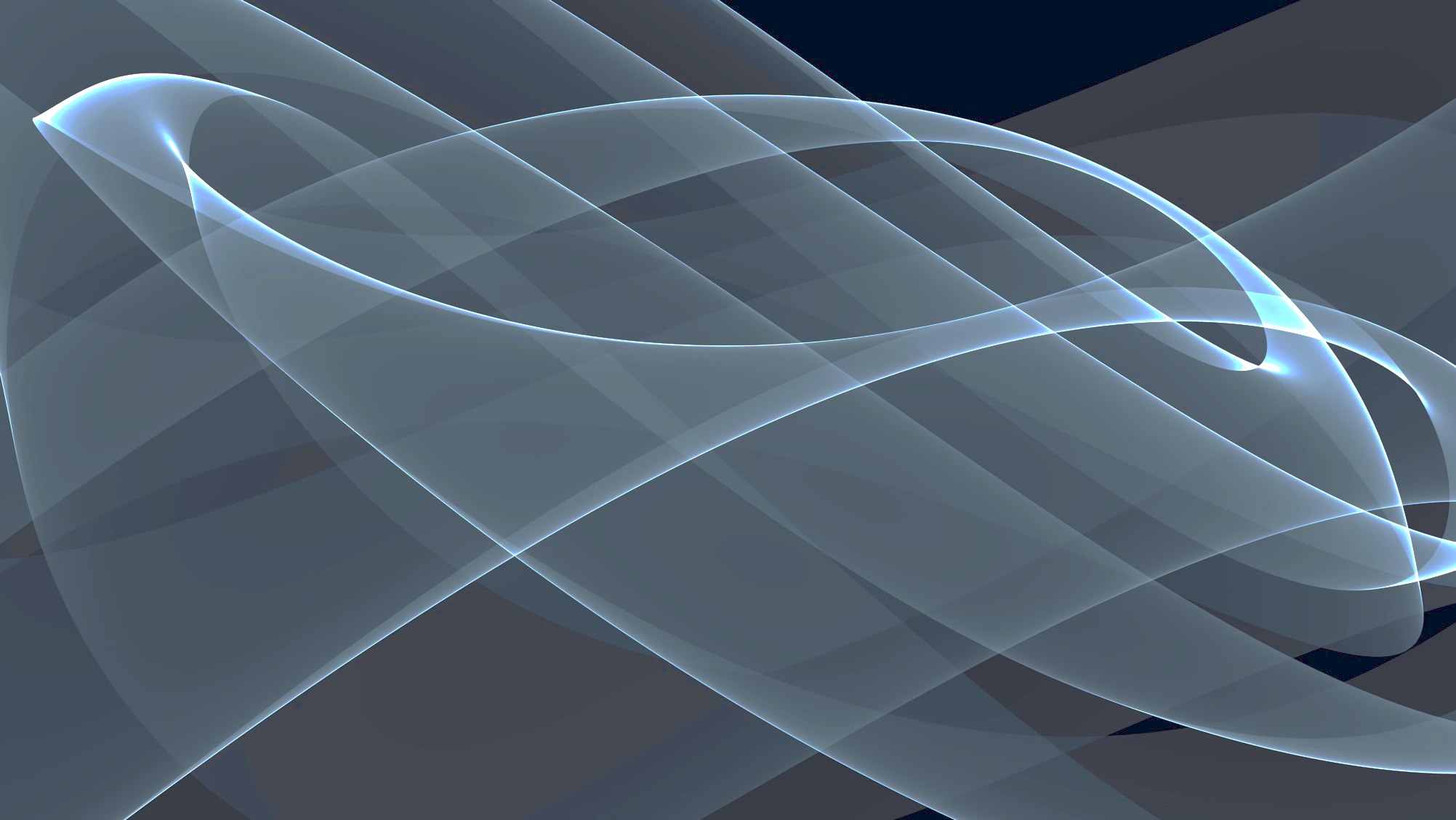 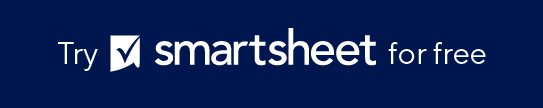 Agile Project Dashboard Template
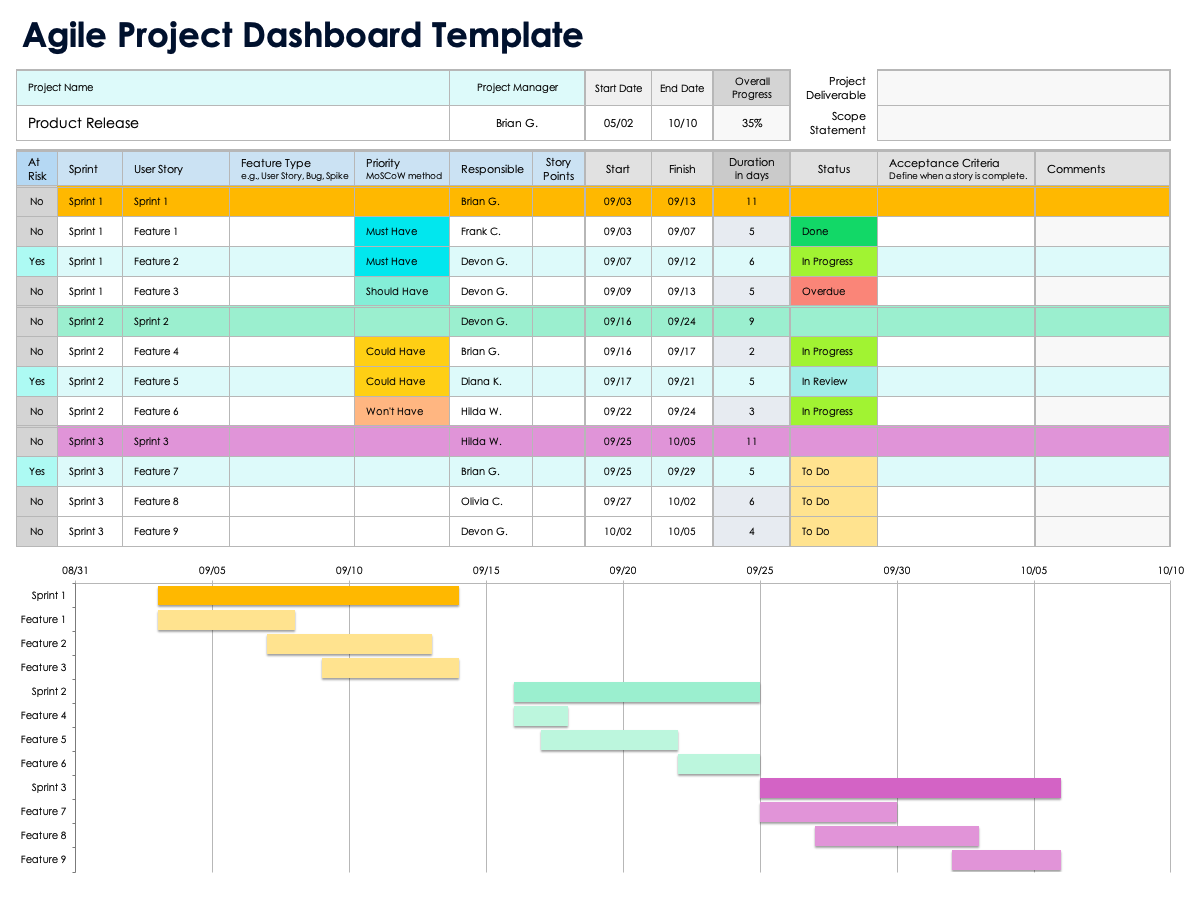 Use the Agile Project Dashboard Template in Excel to enter data that will populate the charts and graphs for your dashboard.  Place screenshots of each element on the following slides to build out your Project Dashboard Presentation.
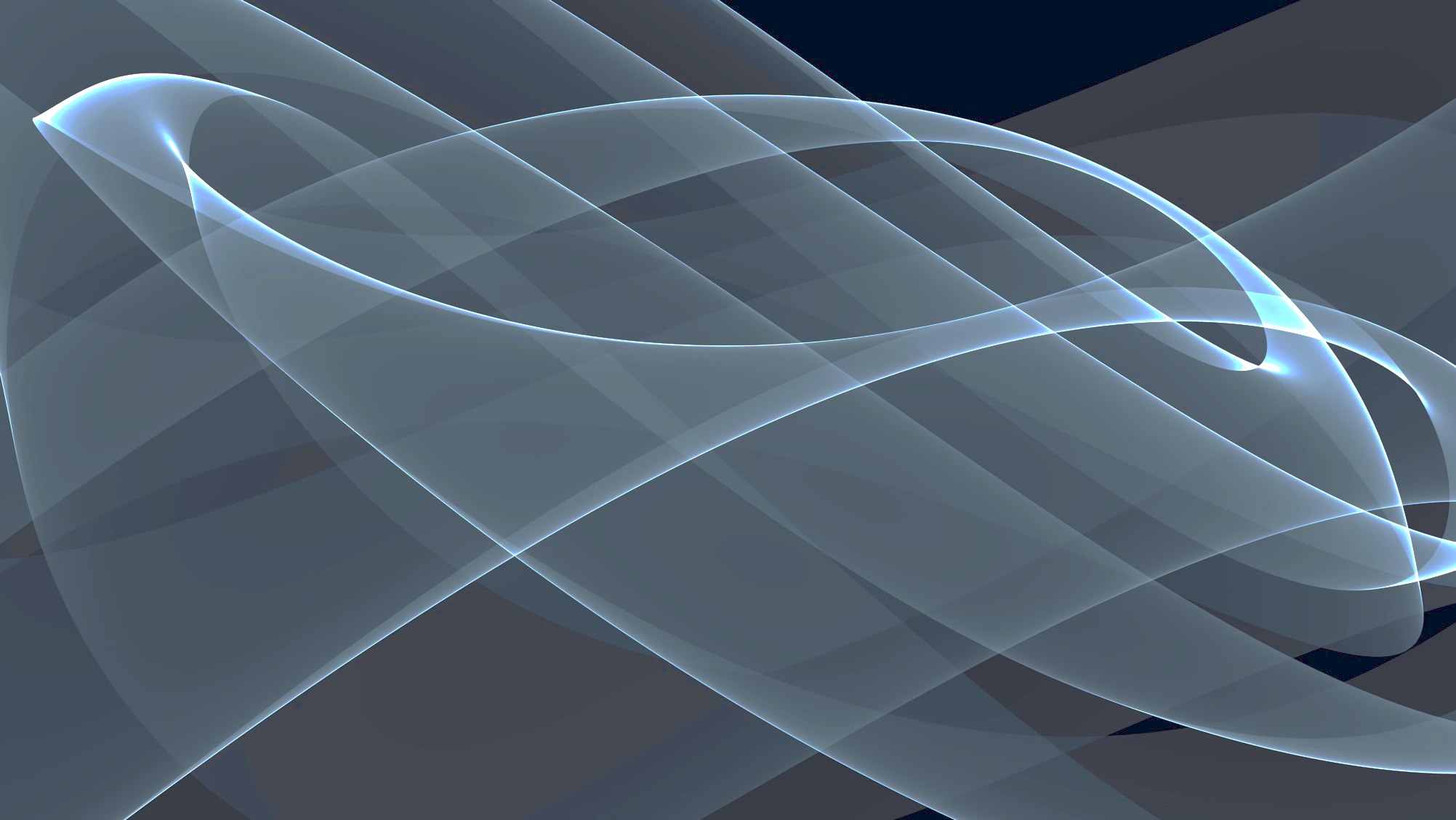 Agile Project Dashboard
Company Name
123 Avenue A
City, State  10001
000-000-0000
web address
Date
Prepared By
00/00/0000
Preparer Name
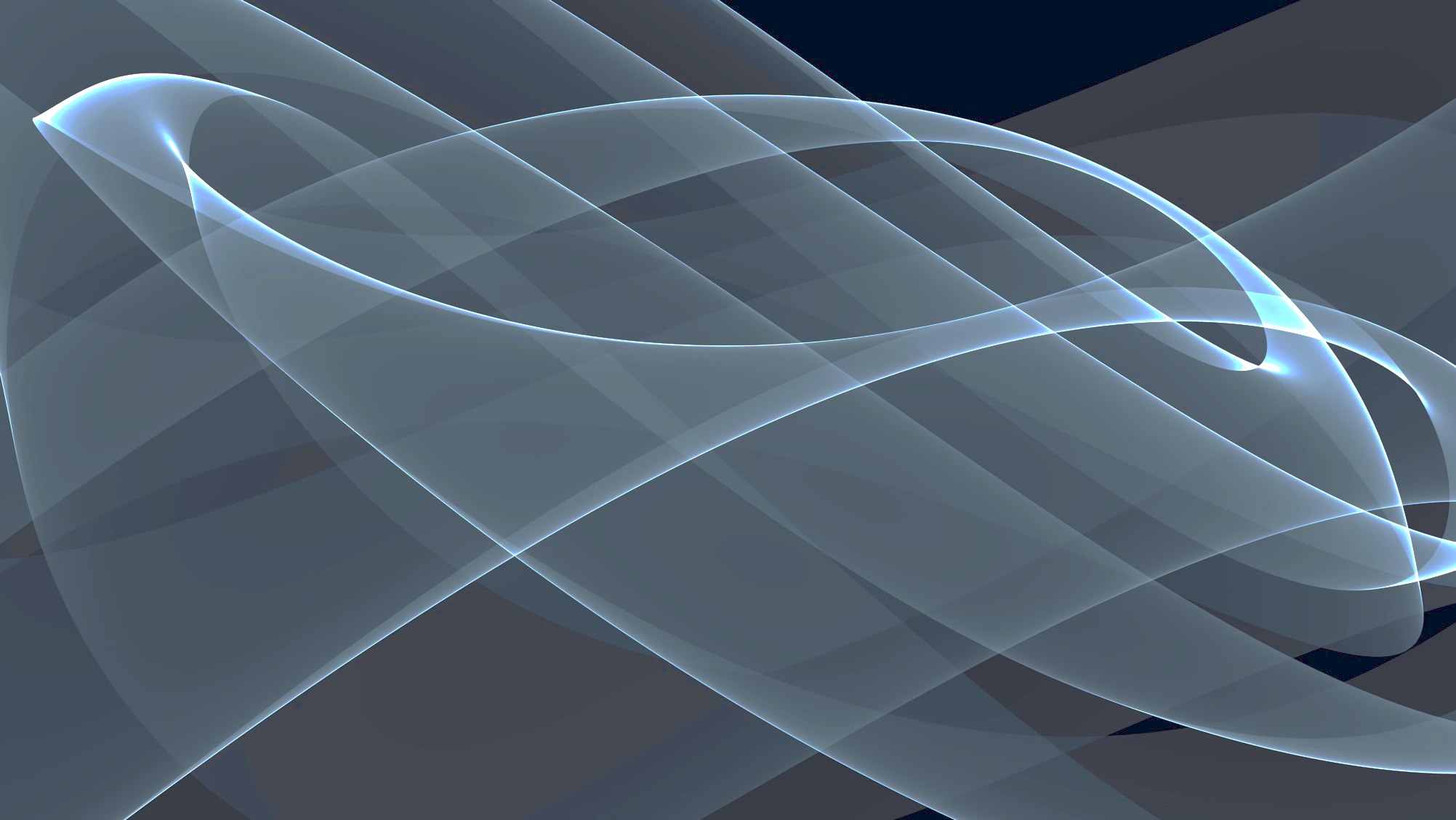 Project Title
Project Status
In Progress
% Complete
75%
Start Date
End Date
00/00/0000
00/00/0000
Project Manager
Version
PM Name
0.0.0
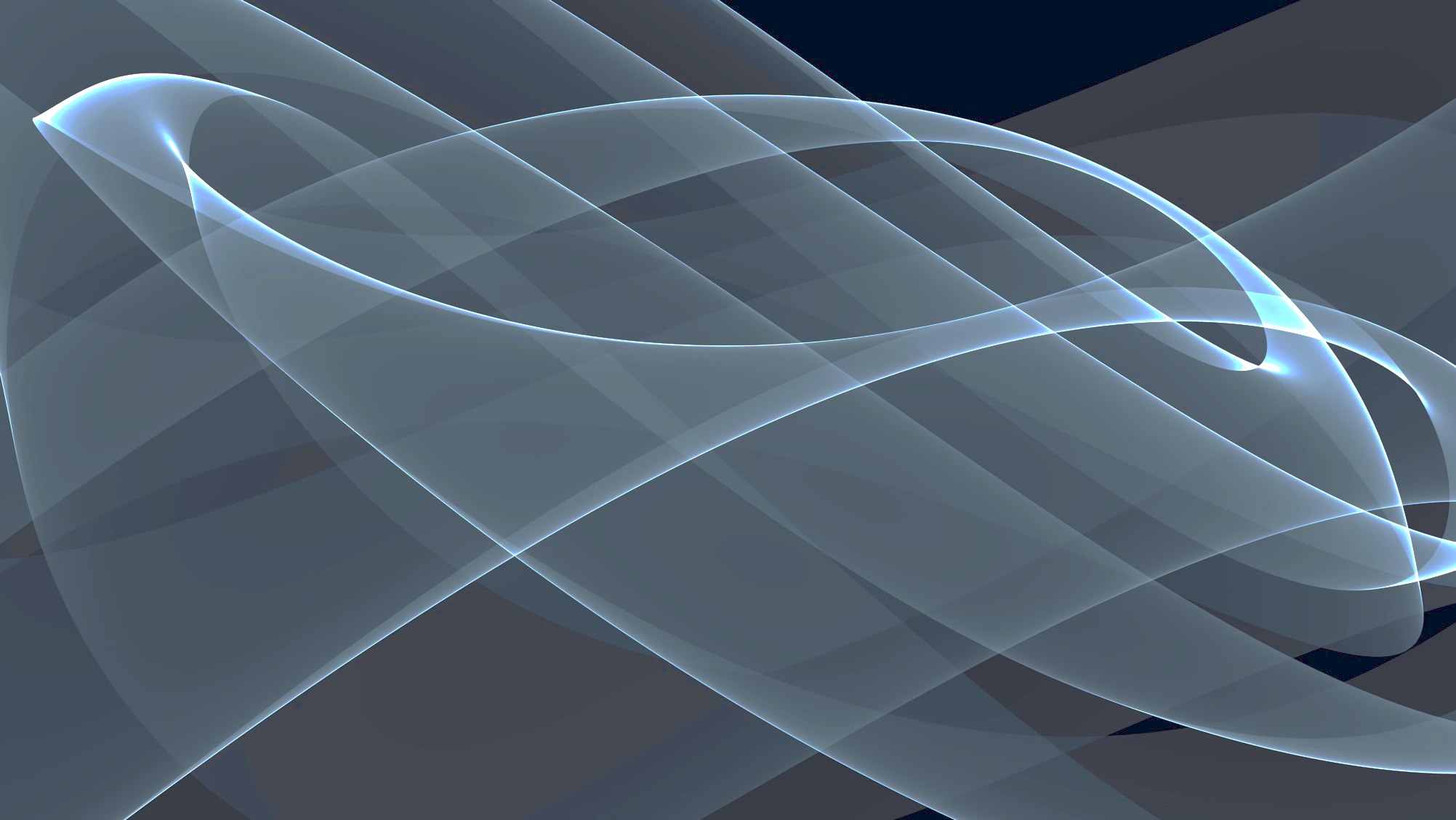 Agile Project Dashboard
Project Deliverable
Scope Statement
Sprints and User Stories
Status and Acceptance Criteria
Gantt Chart Timeline
Priority and Status Overview
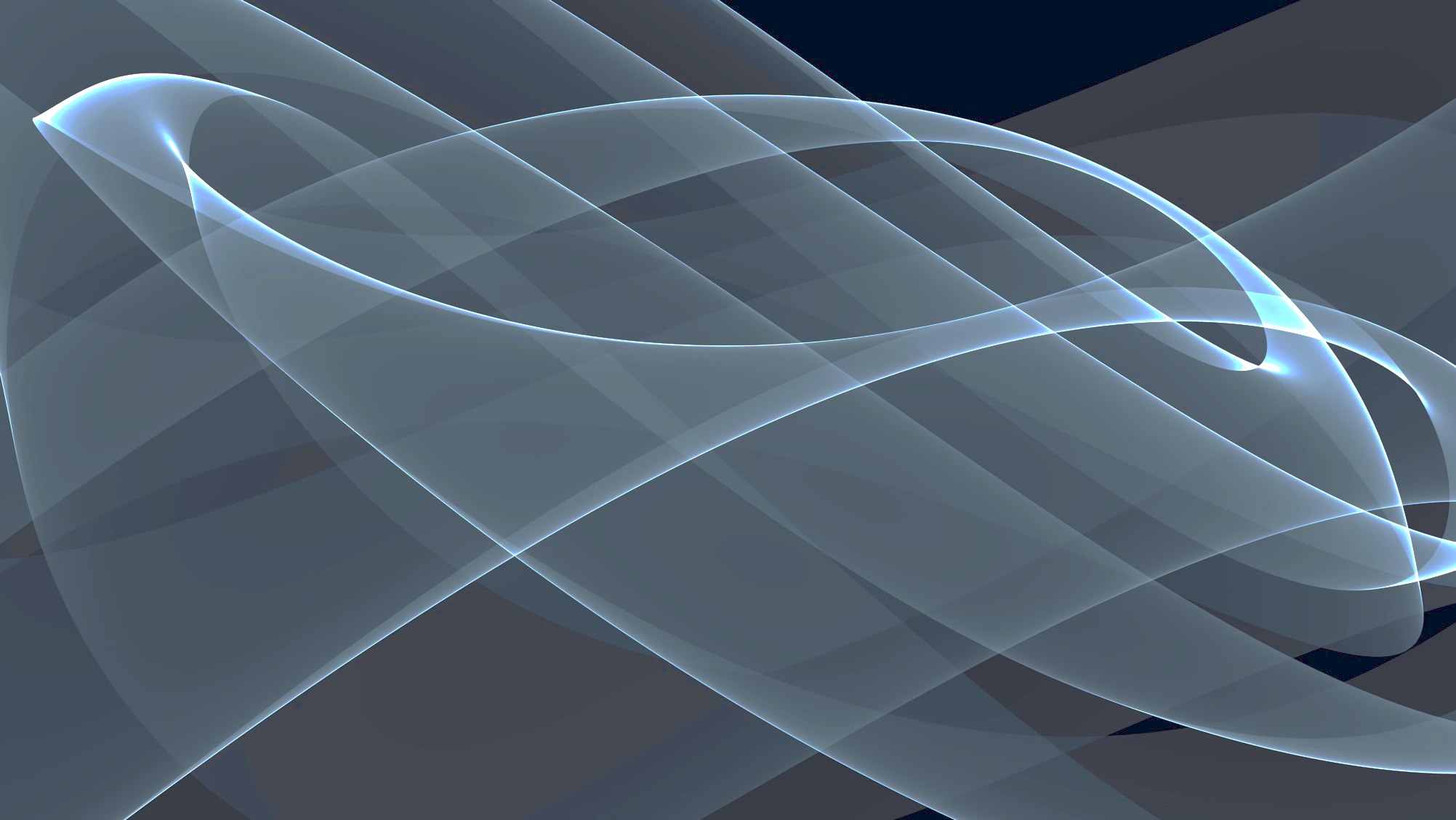 1. Project Deliverable
Project Deliverable Text
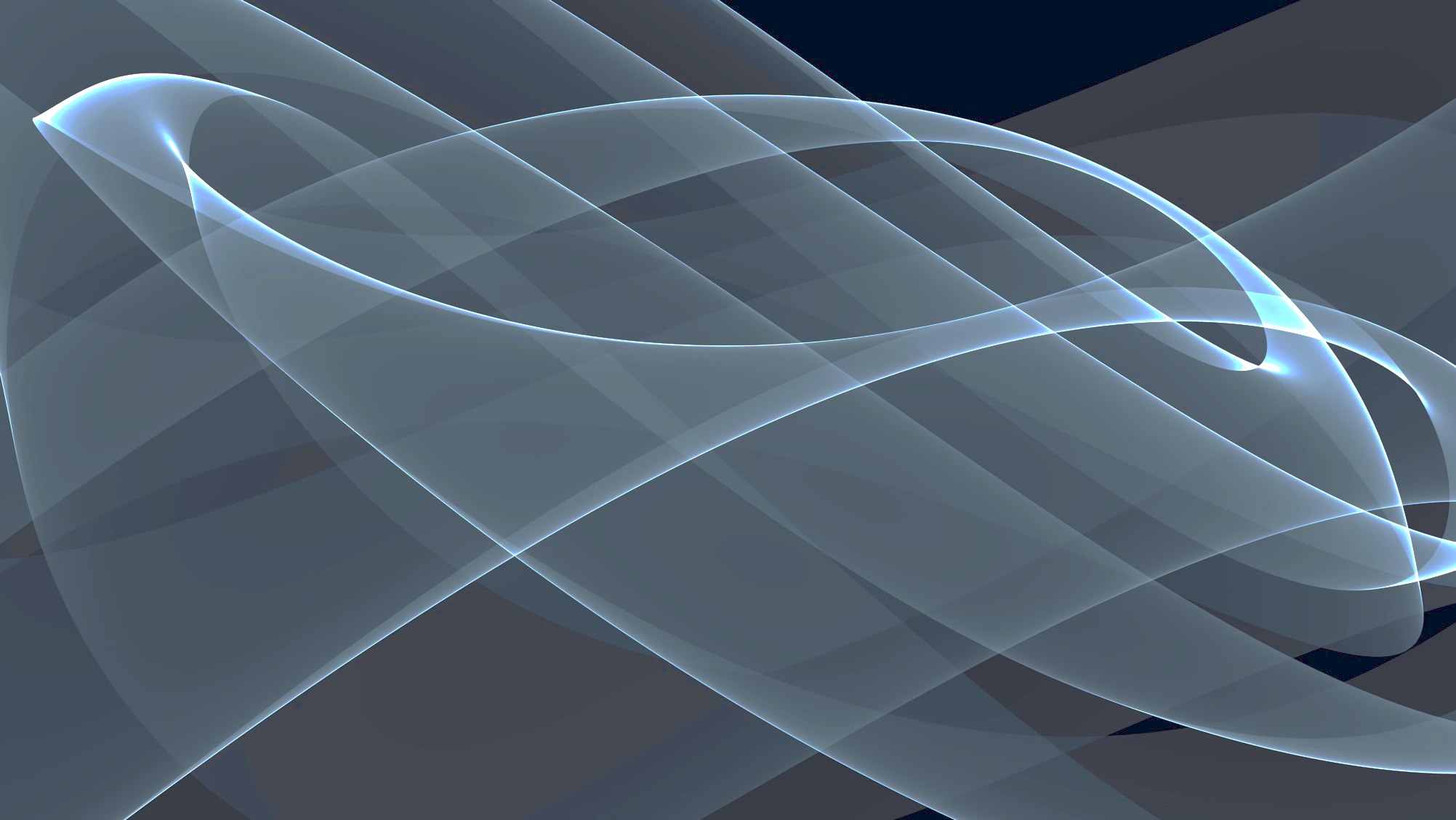 2. Scope Statement
Scope Statement Text
3. Sprints and User Stories
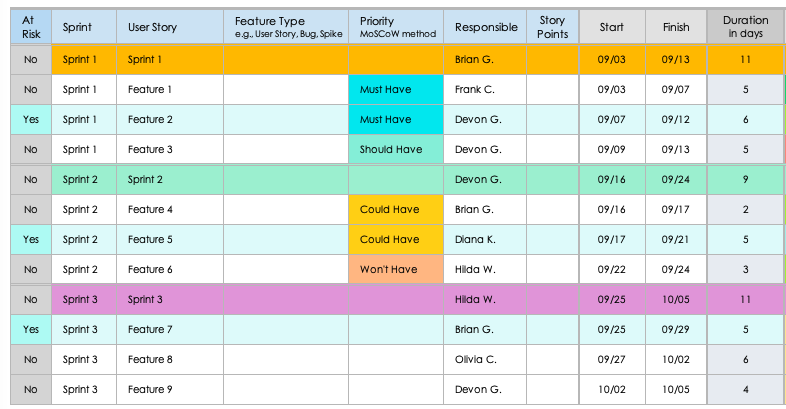 4. Status and Acceptance Criteria
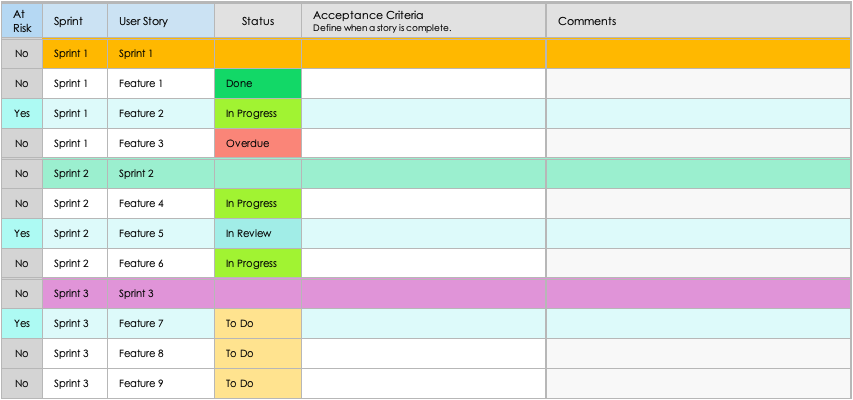 5. Gantt Chart Timeline
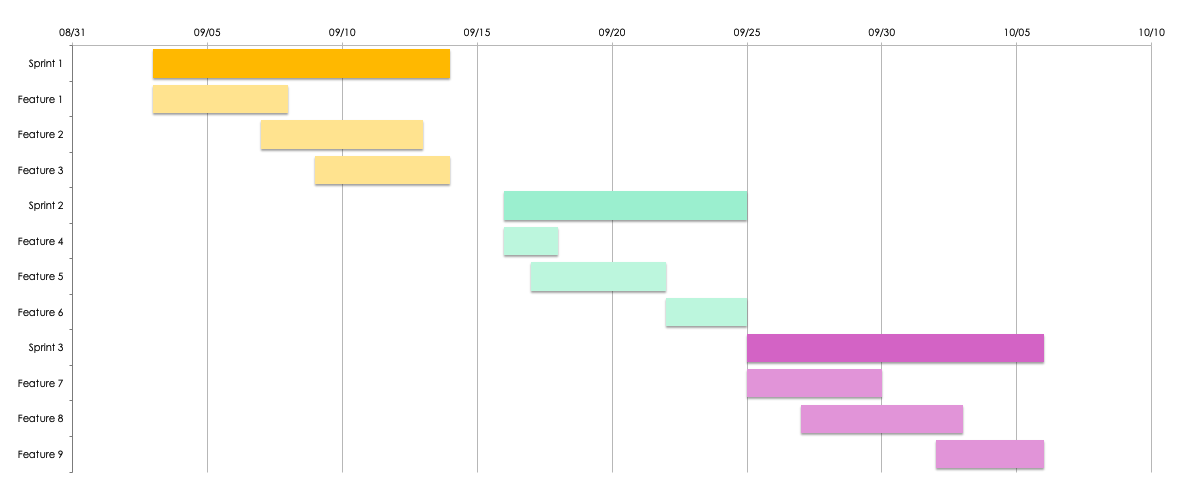 6. Priority and Status Overview
Status
PriorityMoSCoW method
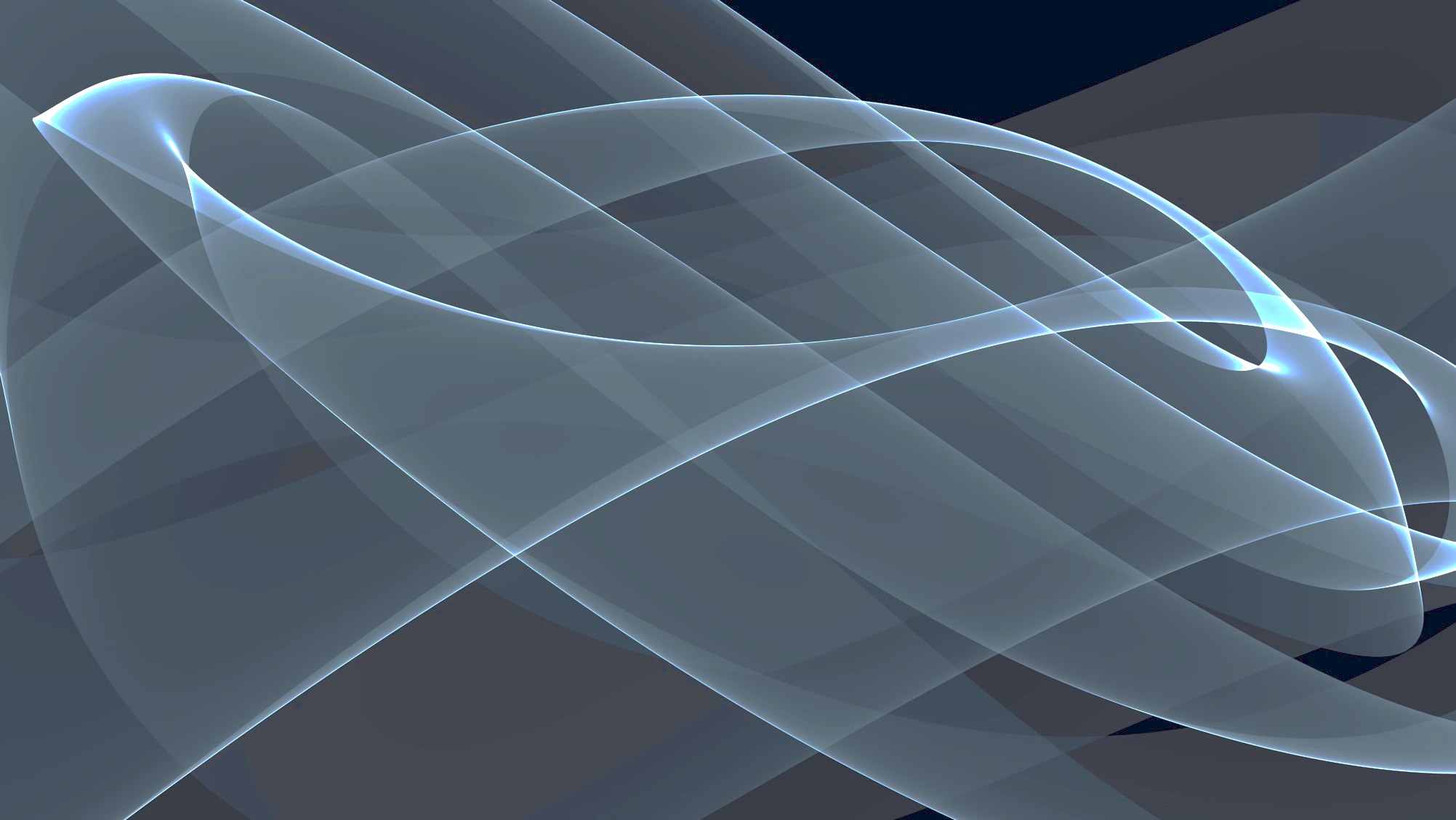 Comments
Comments Text